Identifying causes of unregulated cell proliferation and changes body length in Caenorhabditis elegans
Mikaya Terzo, Xiaobo Wang, Mary Ellenbecker, and Ekaterina Voronina
Division of Biological Sciences, Center for Biomolecular Structure and Dynamics, University of Montana
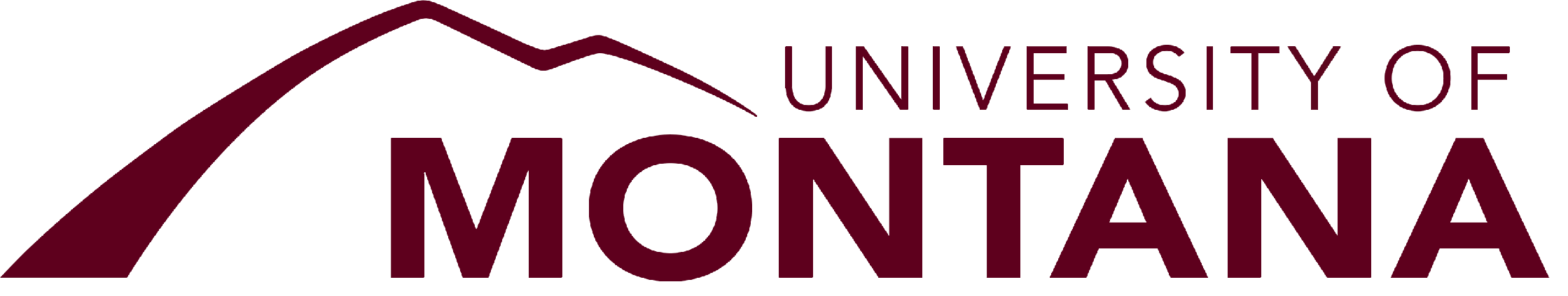 Methods and Materials
Conclusions and Discussions
Abstract
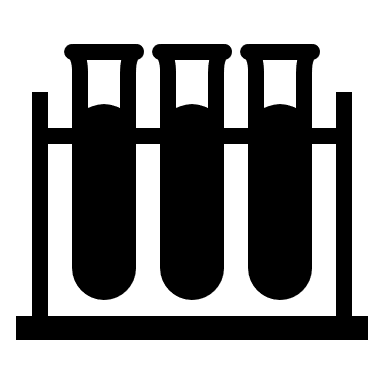 Day 0     		Worm strains are synchronized to the same developmental 			stage via bleaching Incubated overnight at 20˚C 

Day 1		Hatched larvae were plated on agarose food plates and kept 
			at 15˚C 

Day 1-8		10 worms per strain were imaged using Leica microscope 
			daily for 9 days
			
			The length of each worm was measured using LAS X 				software.
Our hypothesis that over-production of CYB-2.1 could increase the rate of cell entry into mitosis leading to extra cell divisions and cell hyperplasia was supported by the data but leaves much more to investigate. The ~24% increased length of fbf-2;cyb-2.1(h) versus ~18% in the fbf-2;cyb-2.1(wt) does indicate that overproduction of CYB-2.1 leads to a greater length difference. However, fbf-2;cyb-2.1(wt) still did increase in length significantly leading to the possibility that fbf-2 plays a potentially more notable role than cyb-2.1. However, the most telling data is that the length of cyb-2.1(h) mutants is almost greater than the fbf-2;cyb-2.1(h) during its larval stage. This indicates CYB2.1 does indeed plays an important role by itself in cell proliferation and the growth of the worm.
The regulation of cell divisions is an essential process that contributes to the normal growth and division as well as the prevention of tumor formation. The decision to enter mitosis is mediated by a network of proteins which effect the cyclin B–Cdk1 complex. After noticing a potential increase in length of fbf-2;cyb-2.1(h) worms, we started to investigate the relationship between abnormal somatic cell proliferation and hyperactive cyb-2.1. 
	Similar findings in research on C. elegans transcription factor, rnt-1, (Nimmo, Antebi, and Woolard 2005), lead to our hypothesis that over-production of CYB-2.1 could increase the rate of cell entry into mitosis leading to extra cell divisions and cell hyperplasia (unregulated cell proliferation). This hypothesis will be tested on multiple strains including a negative control wild-type N2 worms, cyb-2.1(h), fbf-2;cyb-2.1(wild type) worms, and fbf-2;cyb-2.1(h) worms.
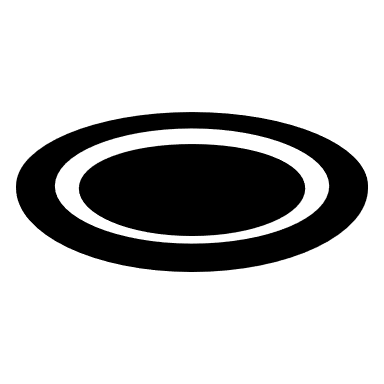 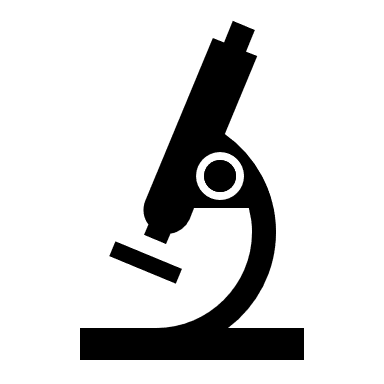 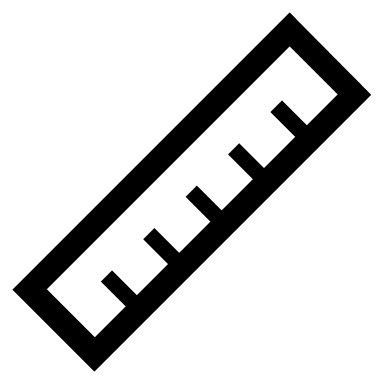 Results
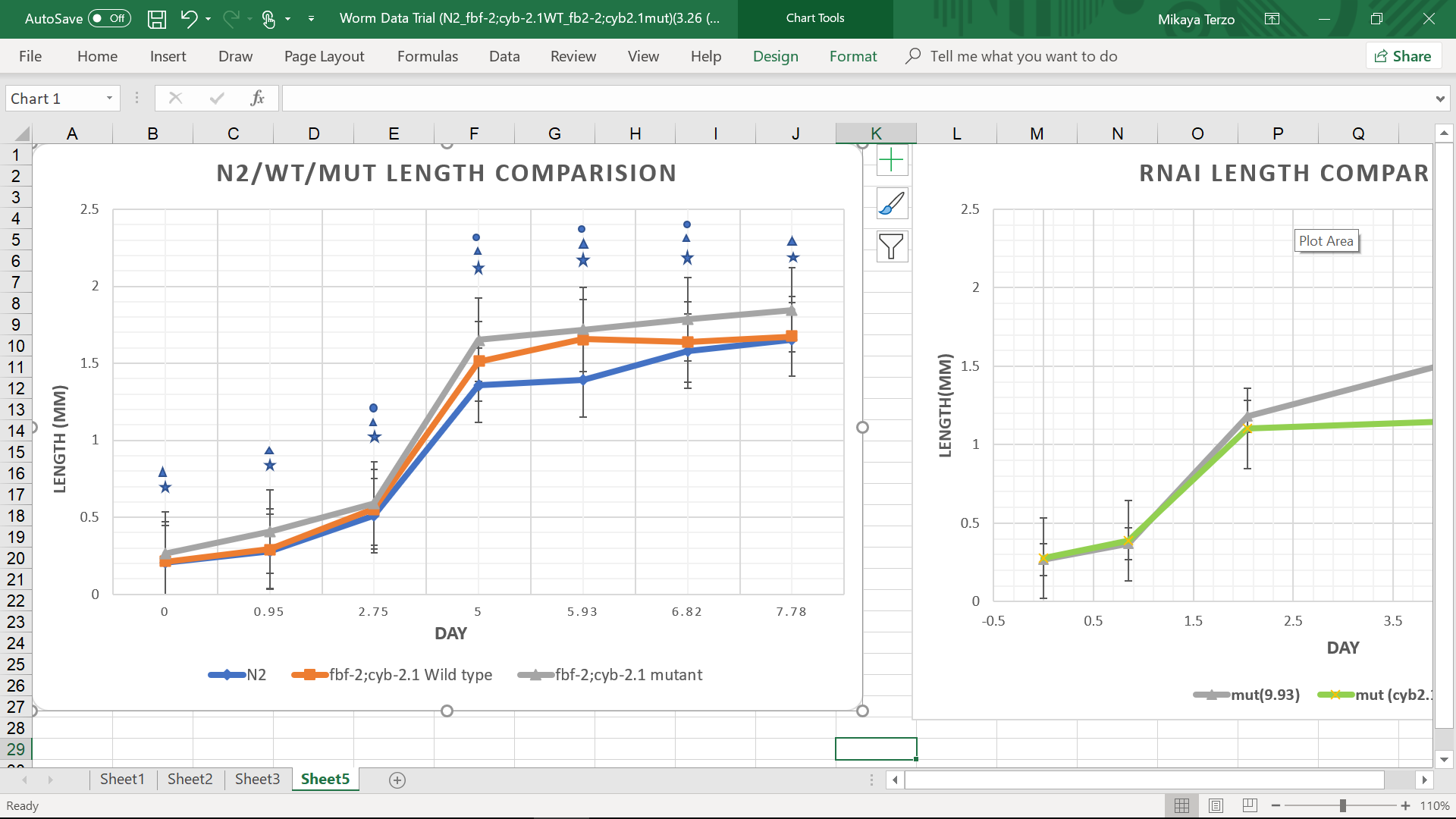 Objectives
Significance of Research
To investigate any correlation between overproduction of CYB-2.1 and length in C. elegans
To examine if cyb-2.1 plays a crucial role by itself in cell hyperplasia
Our finding, that excessive CYB-2.1 can cause such drastic hyperplasia, is important when considering the potential involvement in human diseases. Cancer is characterized by abnormal increase in  the rate of cell proliferation which is implied by the length increase of our mutant worms. If human orthologs to cyb-2.1 are dysregulated, as shown in this study, tumorigenesis could potentially be observed. It is important to identify proteins which can contribute to cancer formation as modern medicine shifts 
towards personalized 
gene therapy.
Background
C. elegans
Eukaryotic free soil living nematode
Short life span (2-3 weeks)
Reaches adulthood in 5 days
~80% of genes have human homologues
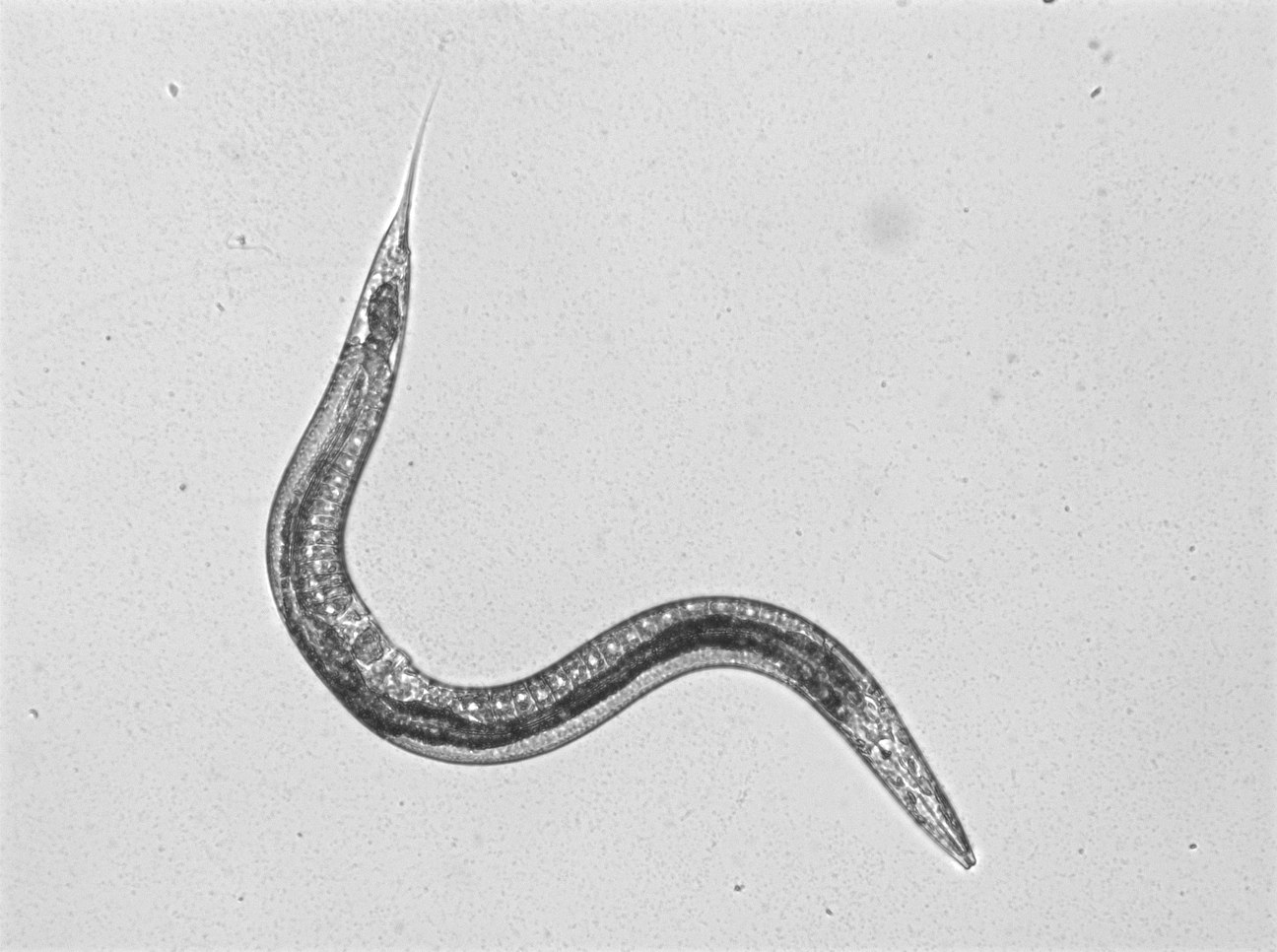 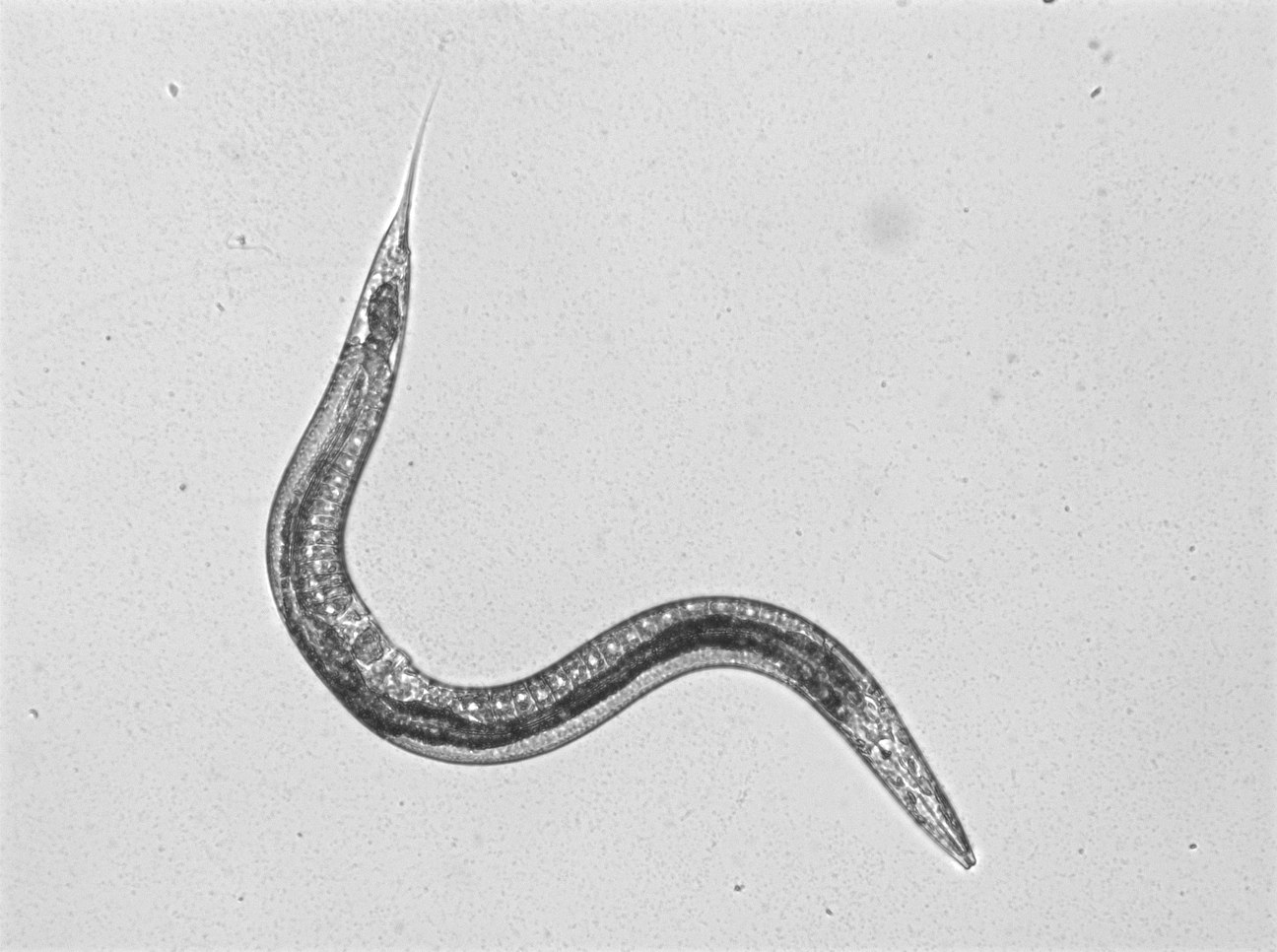 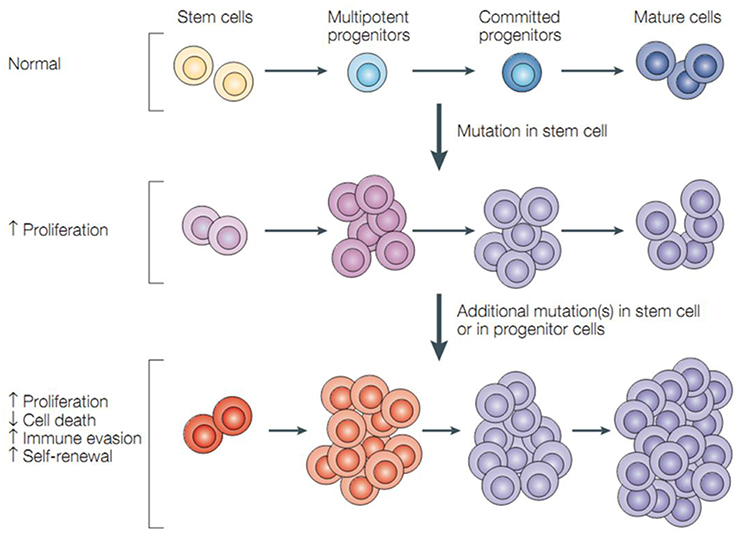 Figure 3 (Above). Length comparison of N2 control, fbf-2;cyb-2.1 (wt), and fbf-2;cyb-2.1(h)
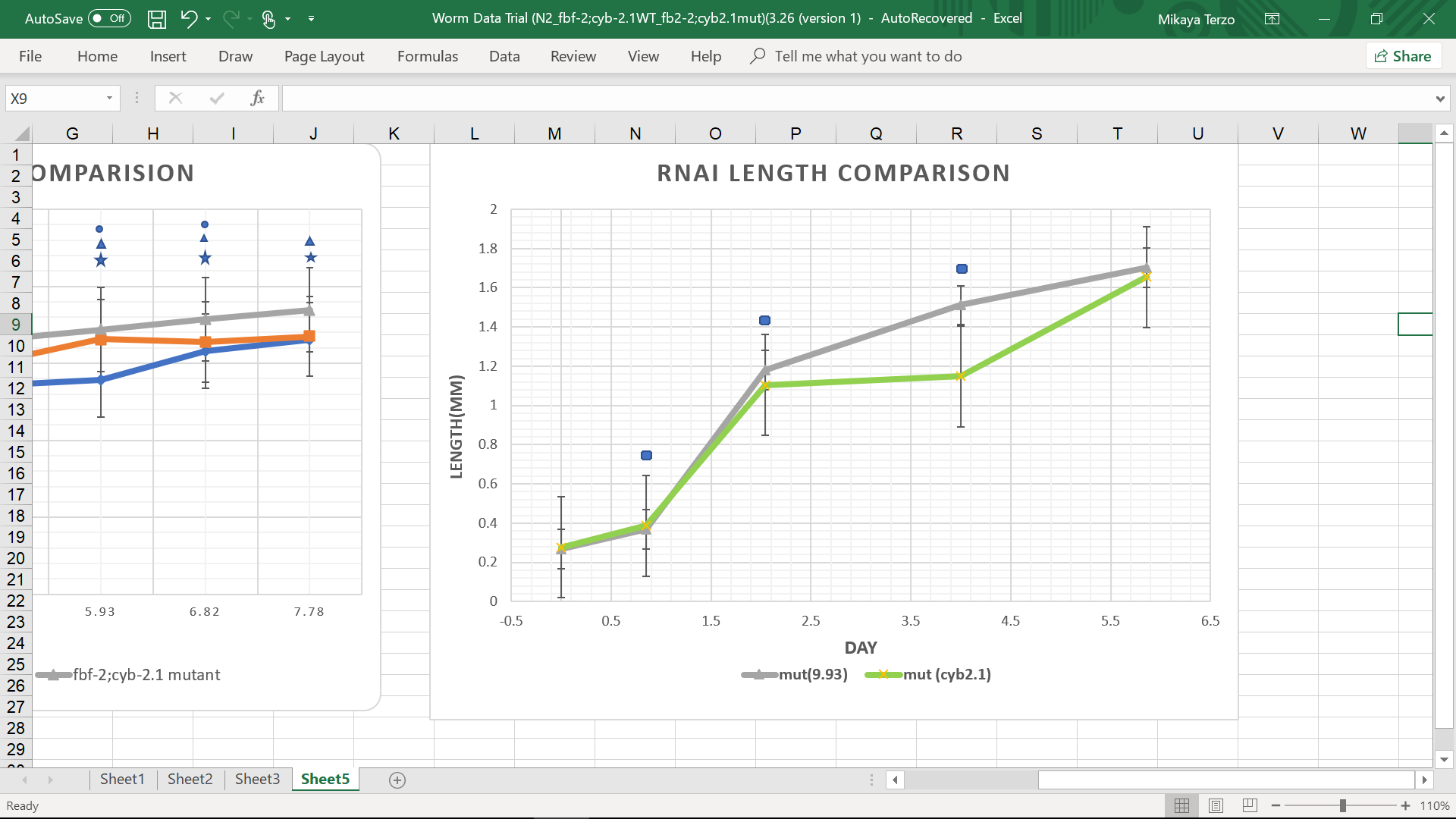 Protein of Interest: CYB-2.1
C. elegans has 4 cyclin B genes: cyb-1, cyb-2.1, cyb-2.2, and cyb-3. All partner with CDK1.
Function of cyb-2.1 is still unknown
cyb-2.1 is an ortholog of human ccnb-1 and ccnb-2
Cyclin B in complex with CDK1 initiate progression of the cell into M phase
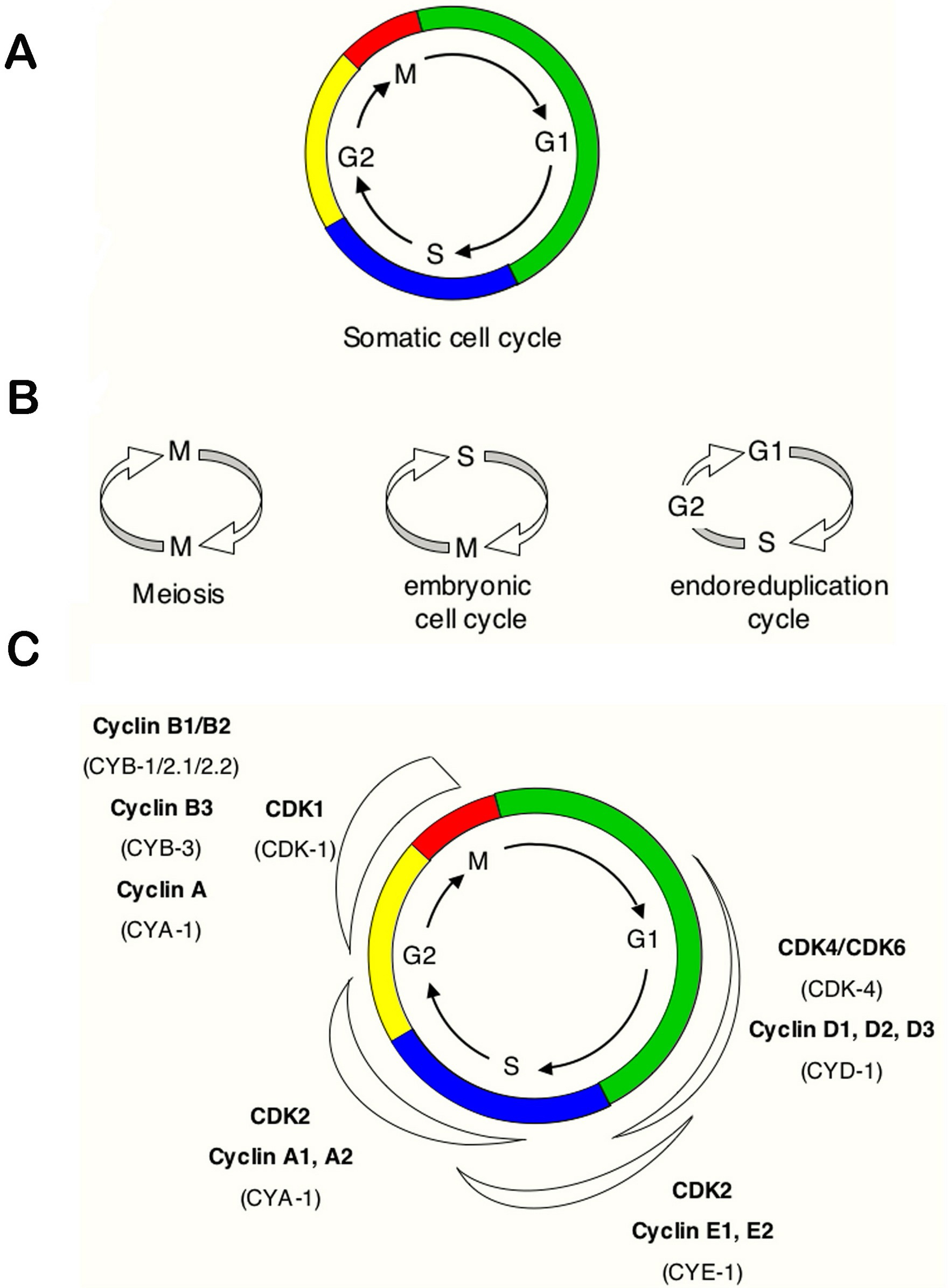 Future Directions
For future research, we will continue to investigate the role of cyb-2.1 and fbf-2 on cell proliferation and its effect on C. elegans length. 
The first step is to compare the length of a fbf-2 mutant to the other strains previously tested to understand its role and interaction.
Research on rnt-1, (Nimmo 2005), looked at the altered proliferation of lateral hypodermal seam cells that contribute to development of the worm longitudinally. We hope to explore if cyb-2.1 and fbf-2’s increase the number of seam cells which could cause the observed length increase.
Several other identified proteins have been implicated as potential length regulators. We will expand research to include these and study their interaction with fbf-2 and cyb-2.1 as well as their effects on worm length.
Figure 1. Illustration of the cell cycle and the different cyclin/CDK complexes (including cyb-2.1
Worm Strains
N2
Unmutated wild-type C. elegans strain
fbf-2;cyb-2.1(h)
C. elegans strain first identified by Xiaobo Wang to exhibit increased length 
Mutation to fbf-2 as well as overexpression of cyb-2.1
(h stands for hyperactivity)
fbf-2;cyb-2.1(wt)
Identical fbf-2 mutation with wild-type (normal) cyb-2.1 expression
Used to test whether fbf-2 mutation causes similar increase in length
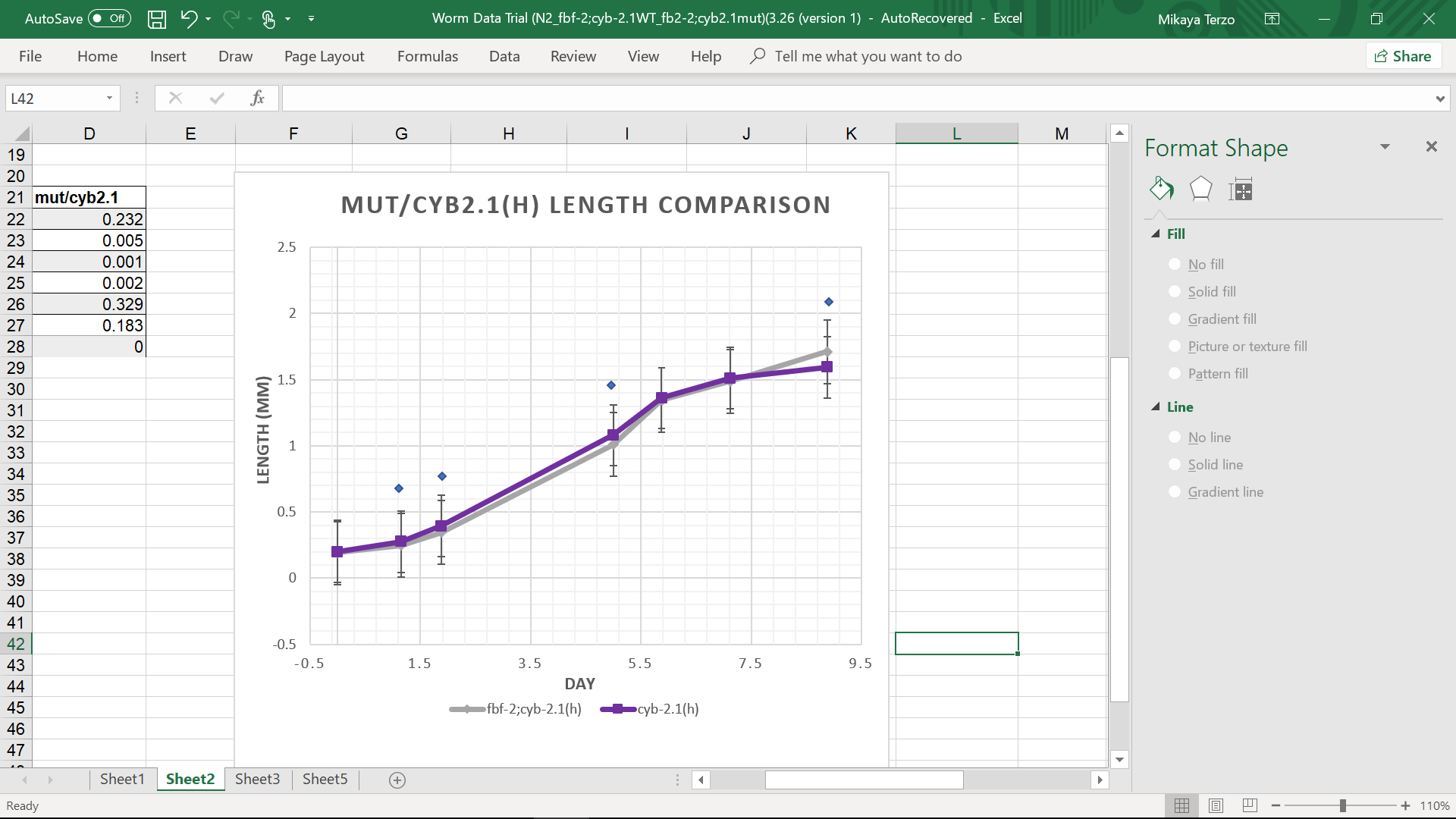 Figure 4 (Above). 
RNAi Length Comparison. 9.93 (negative control), cyb-2.1 (RNAi suppression of CYB-2.1).
References
Rachael Nimmo, Adam Antebi, Alison Woollard. mab-2 encodes RNT-1, a C. elegans Runx homologue essential for controlling cell proliferation in a stem cell-like developmental lineage. Development 2005 132: 5043-5054; doi: 10.1242/dev.02102 

Herndon, L.A., Wolkow, C.A., Driscoll, M. and Hall, D.H. 2018. Introduction to Aging in C. elegans. In WormAtlas.Edited for the web by Laura A. Herndon. Last revision: December 1, 2018.

C. elegans worms. Image ;credits PROZEISS Microscopy / Flickr.
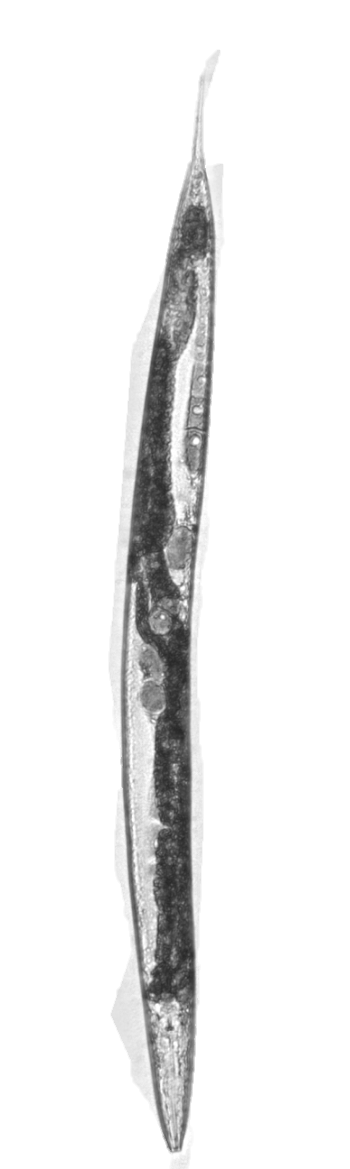 cyb-2.1(h)
cyb-2.1 overexpression with no fbf-2 mutation
Used to test if CYB2.1 overexpression alone is enough to increase length
a) N2

b) cyb2.1(h)

c)fbf-2;cyb-2.1(wt)

d) fbf-2;cyb-2.1(h)
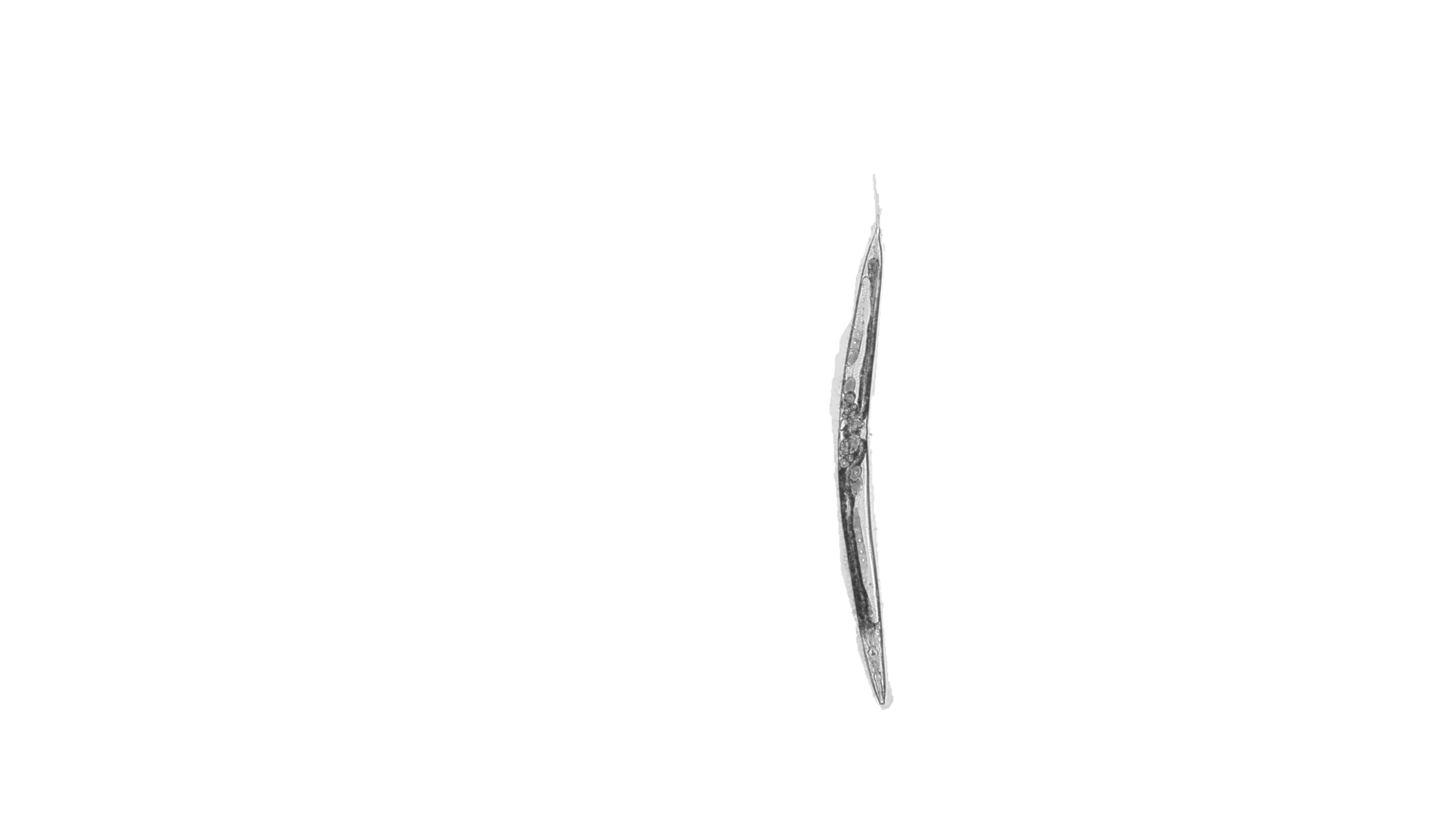 Figure 5 (Right). Length comparison of 
fbf-2;cyb-2.1(h) and cyb2.1(h).
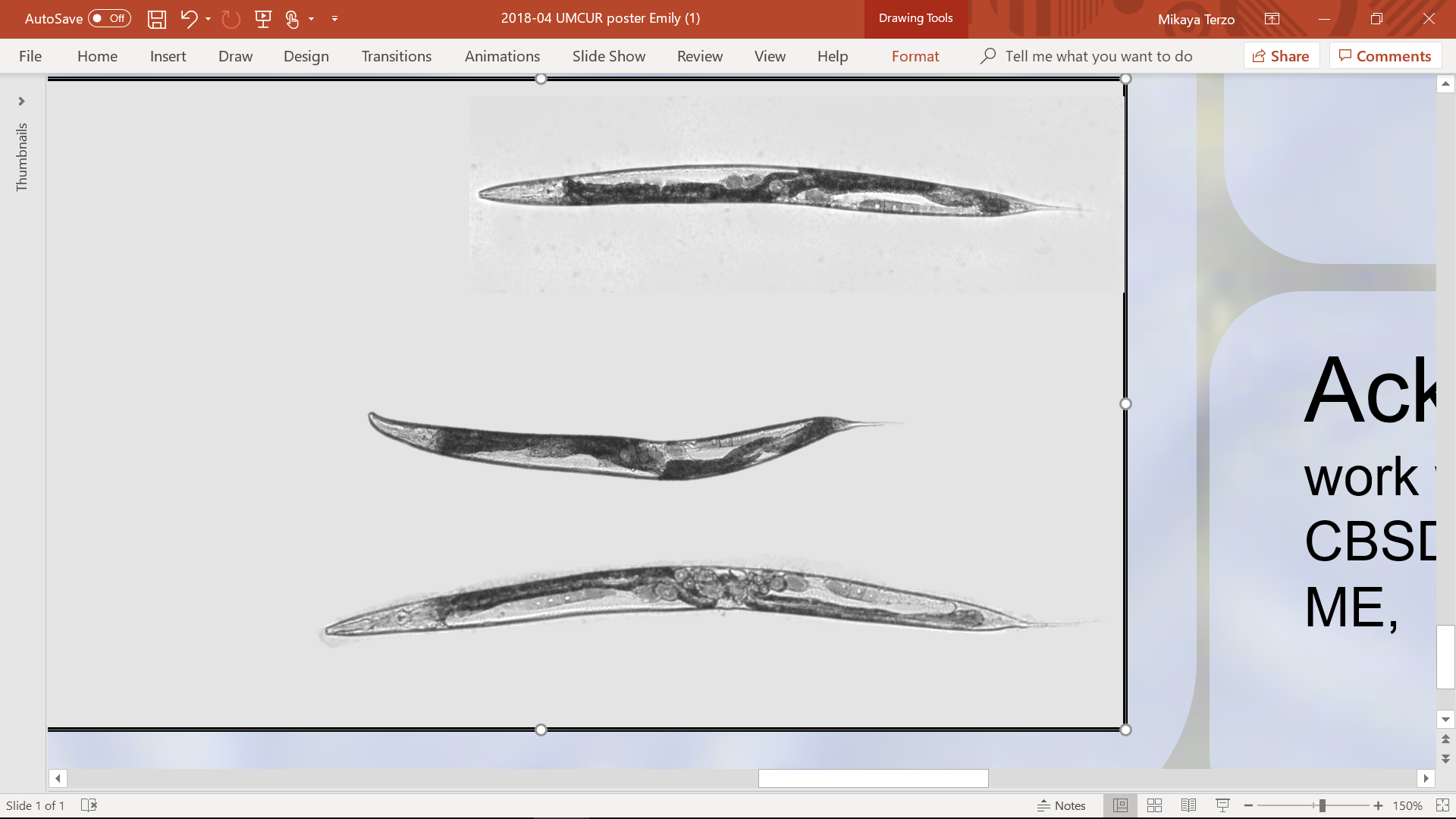 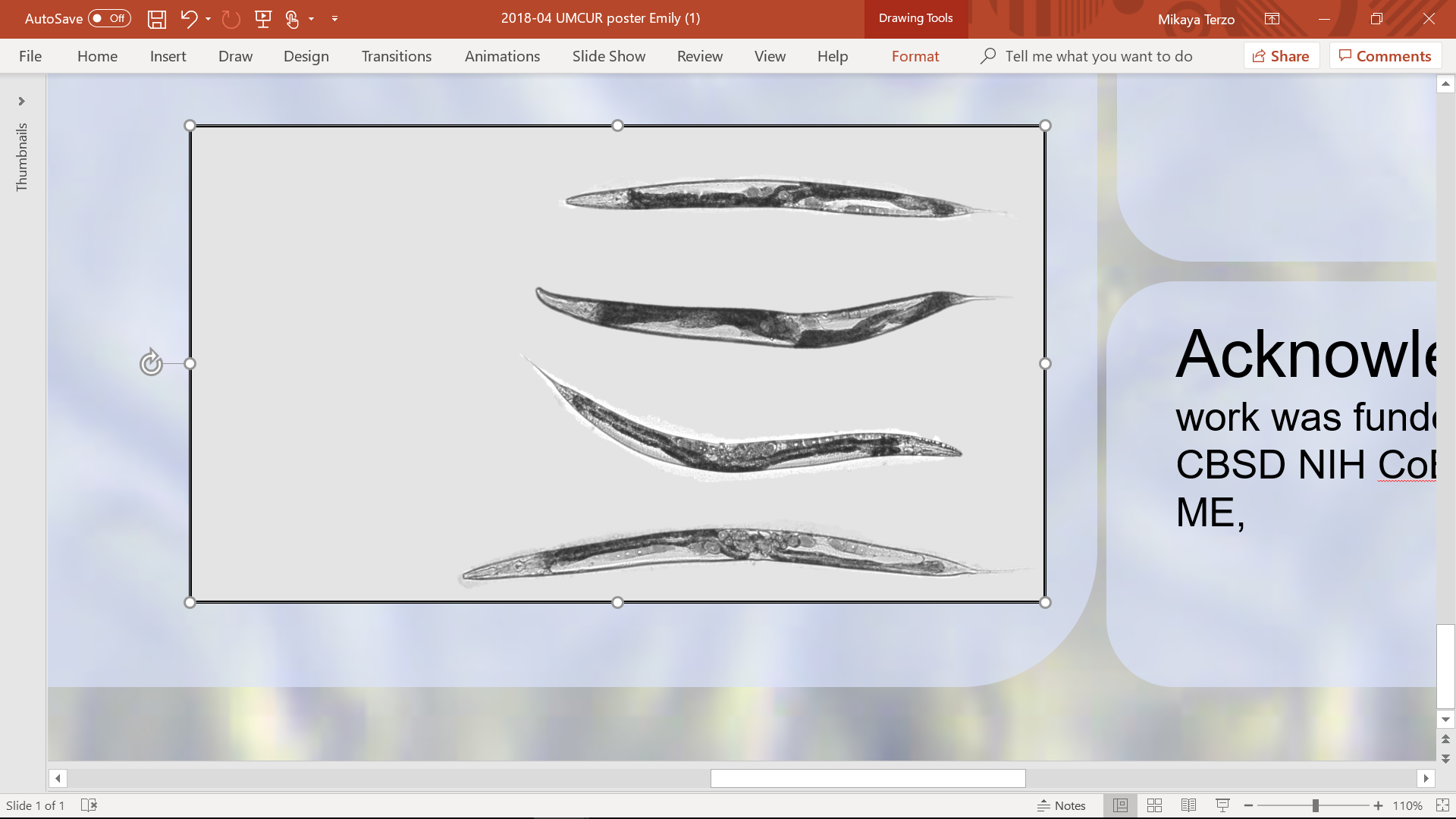 Acknowledgments
Thank you to all lab members in the Voronina Lab for their time and generosity helping me with this project. Work was funded by a grant from the NIH (R01GM109053) to EV.
Figure 2. Length comparison of worms strains (day 6). a) negative control. b) ~0.01% increase. c )~19% increased) d)~24% increase.